«Речка, реченька, река»
Методическая разработка по экологическому воспитанию детей старшего дошкольного возраста педагога дополнительного образования Ивановой Ольги
В глуши лесной, в глуши зелёной,Всегда тенистой и сырой,В крутом овраге под горойБьёт из камней родник студёный:Кипит, играет и спешит,Крутясь хрустальными клубами,И под ветвистыми дубамиСтеклом расплавленным бежит.                                           (И.А. Бунин)
Родник- ЕЩЁ называют ключом
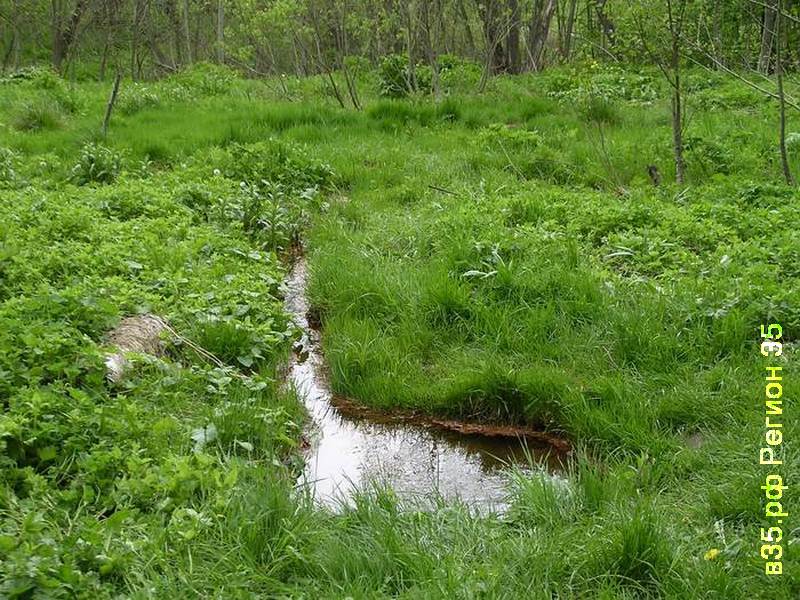 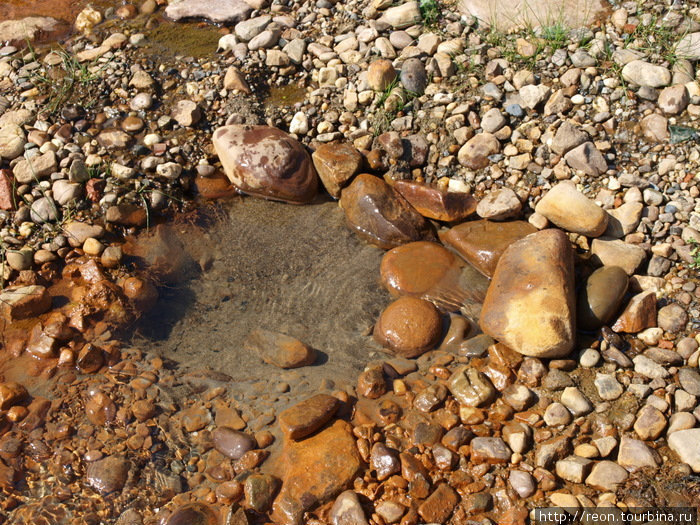 Болото
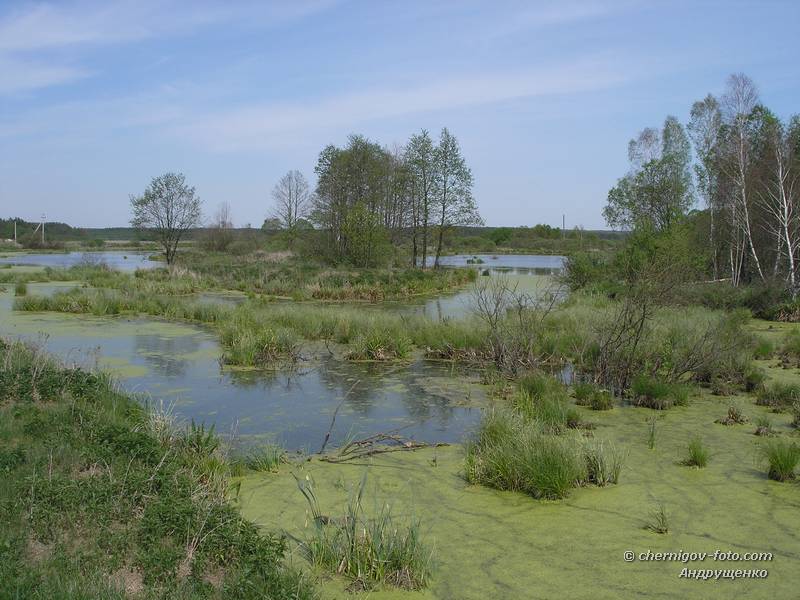 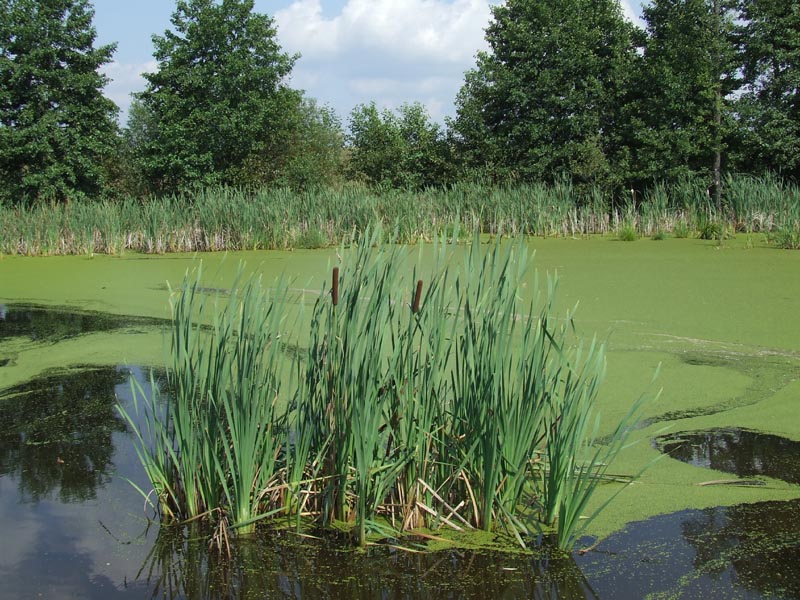 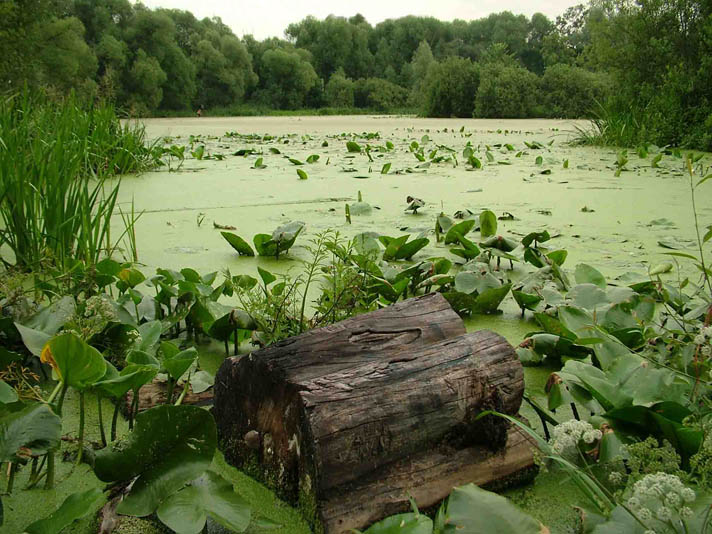 озеро
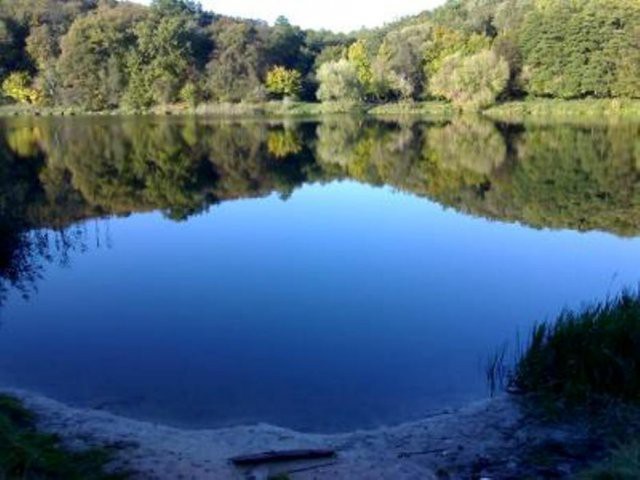 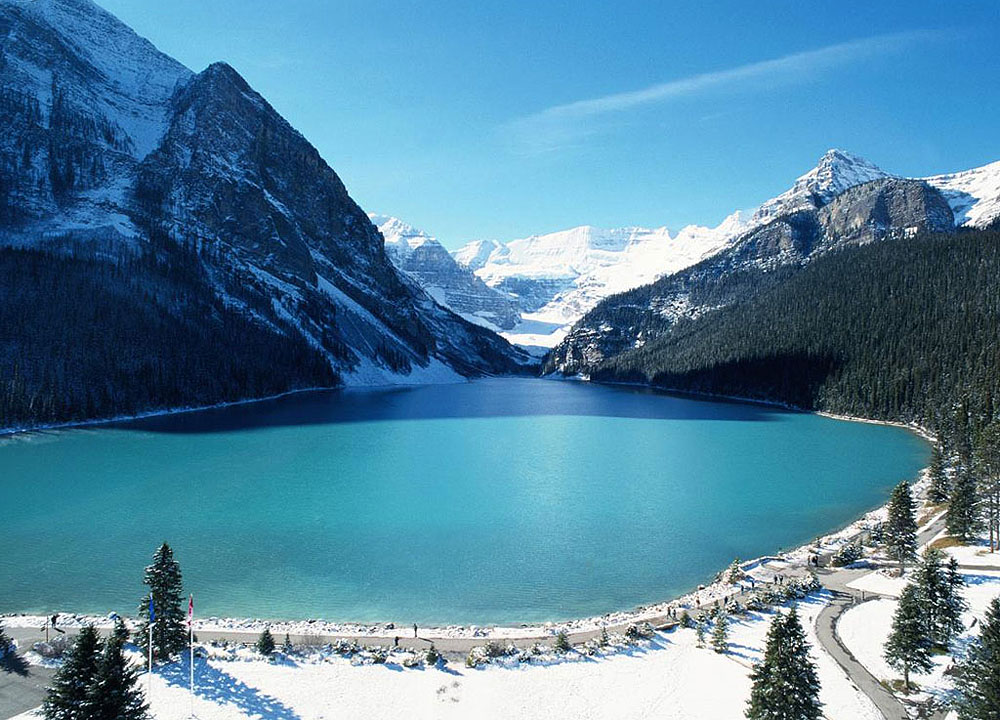 ручей
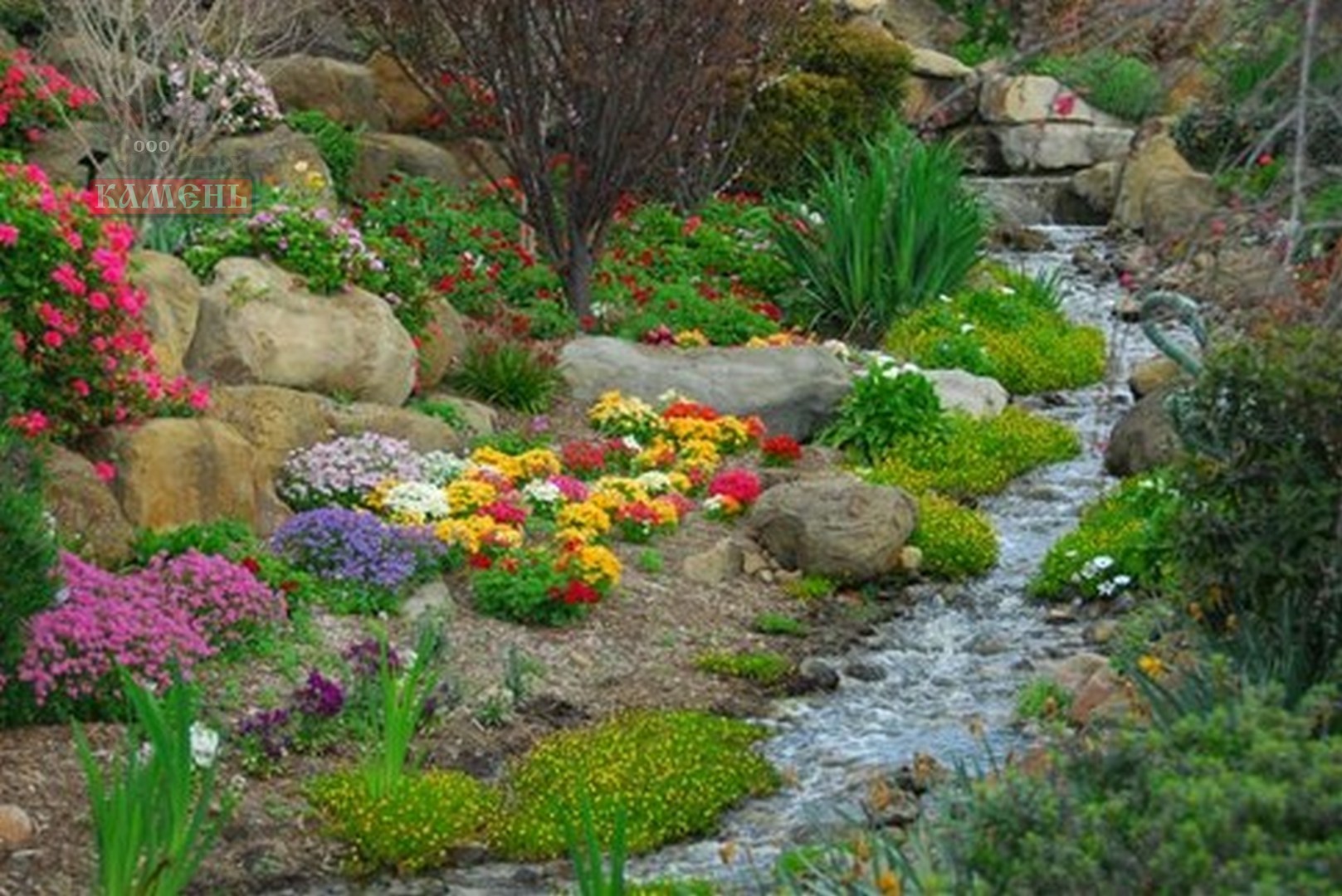 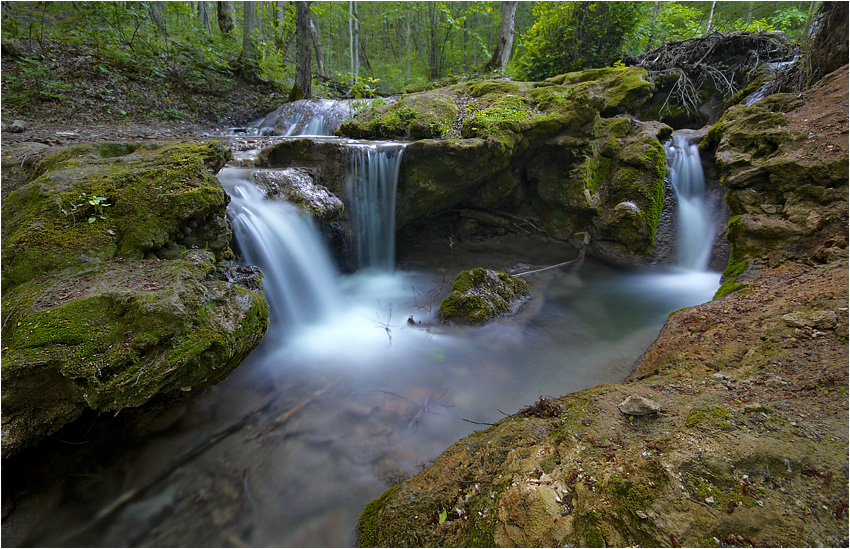 река
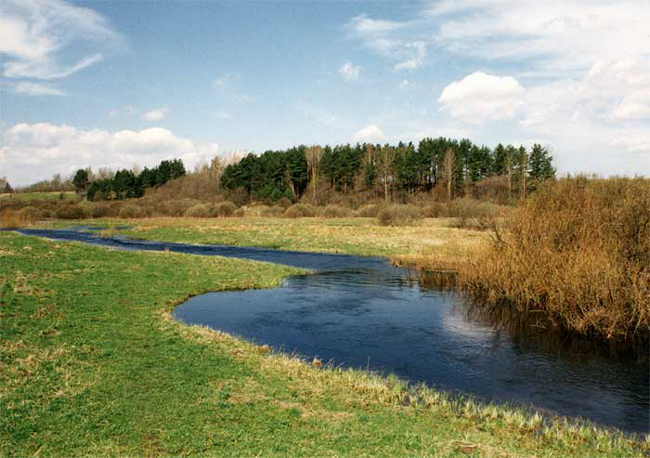 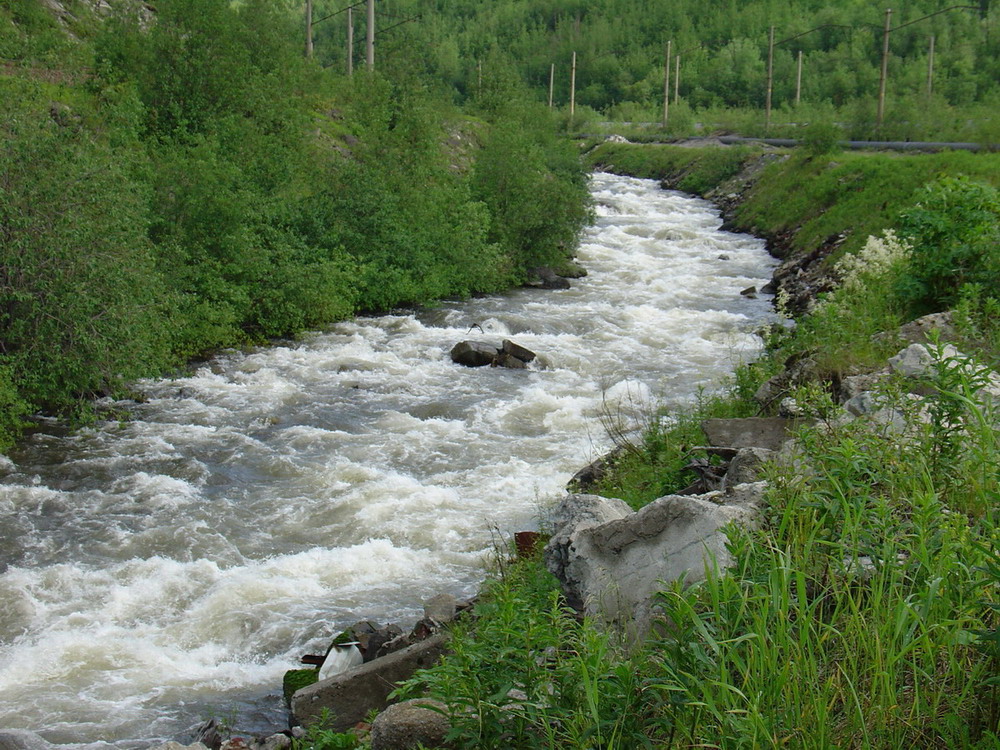 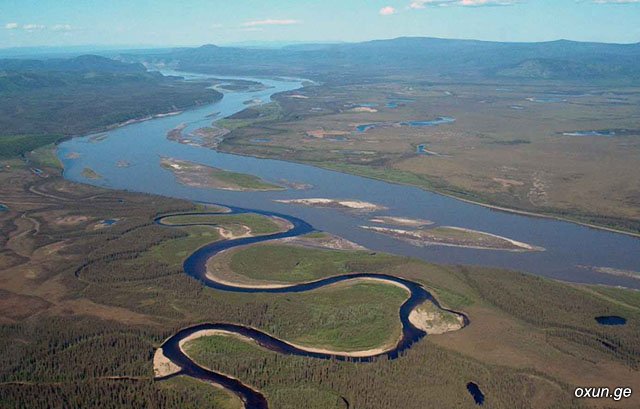 Река может начинаться и из болота, и из озера. Водичка, вытекающая из них, собирается в ручьи. А они, в свою очередь, соединяются, стекаются и …получается река.